Perspective Geometry Architecture
prepared by Kadar Bohdana,
7-B form
Khust Specialized school 3
Ukraine
ƎᗡOƆ IƆИIV Aᗡ
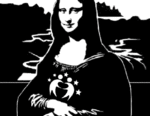 His contribution
Across all of the Architectural community, Leonardo’s touch, his vast output of sketches, immersive and detailed drawings portray this great Architect as a visionary.Da Vinci's career spanned across an amazingly broad variety of subjects, with architectural principles to be realized centuries later adding to his legacy amongst many other mediums.
Leonardo da Vinci excels beyond all, a Master Architect boundless even in time. His prowess, ingenuity and genius for painting, often eclipsed his equally latent talents that are worth utmost recognition.Da Vinci was an incredible man of science, often characterized with taking logical approaches in problem-solving and swiftly implementing solutions to everyday practical problems.These two outstanding sides of Leonardo da Vinci came to life through his witting architectural prowess.
From his conception in 1452 until his demise 67 years later, Leonardo da Vinci is renowned for producing remarkable, and outstandingly prodigiousdrawings and designs in Architecture.Architecture goes beyond the just the surface of what should, exploring new ideas, evoking grand changes, and challenging that which is the current reality, and Leonardo’s work exemplifies these very principles.Throughout his splendid architectural career, Leonardo got inspiration and evocative ideas from the likes of Filippo Brunelleschi (1377-1446) and Leon Batista Alberti (1406-1472). This illumination, plus his outstanding love for nature, observed in the countless hours he spent studying majestic grandeur, gave birth to the inspiration of almost all his excellent designs.A good example of the eccentric fruits birth from his venture with nature includes the Spiral Stair Case, made and designed with a resemblance to a snail’s shell.
Study for the Cupola of Milan Cathedral
Milan Cathedral
Architectural Studies for a City on Several Levels
Romorantin Palace
That was all for now
Thank you for your attention!